No Mo FOFODeveloping Inquiry Through Thoughtful Research Homework
Blanchelande College Primary Staff INSET

4 January 2023
Jenny (& Darryl) Toerien
toerienj@blanchelande.sch.gg
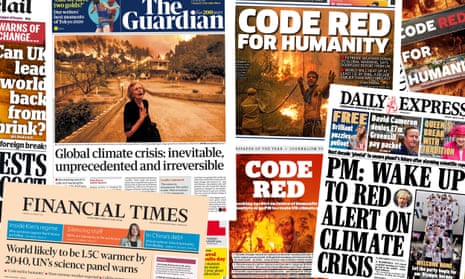 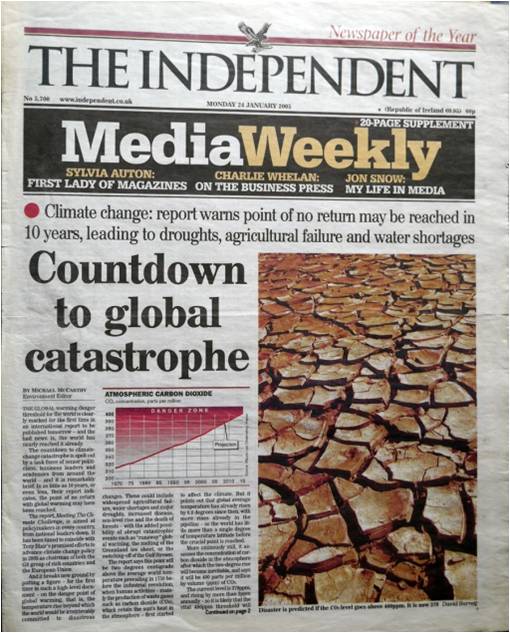 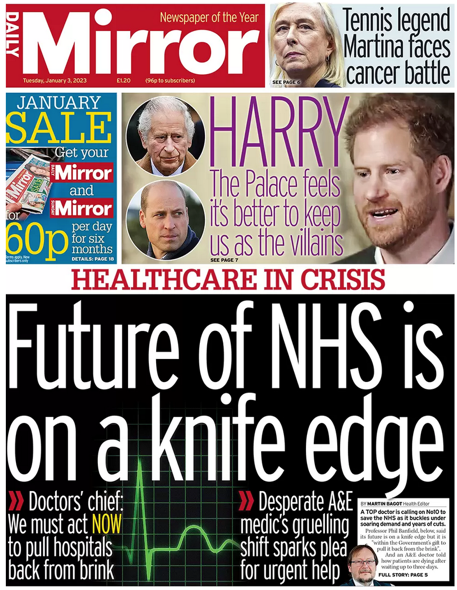 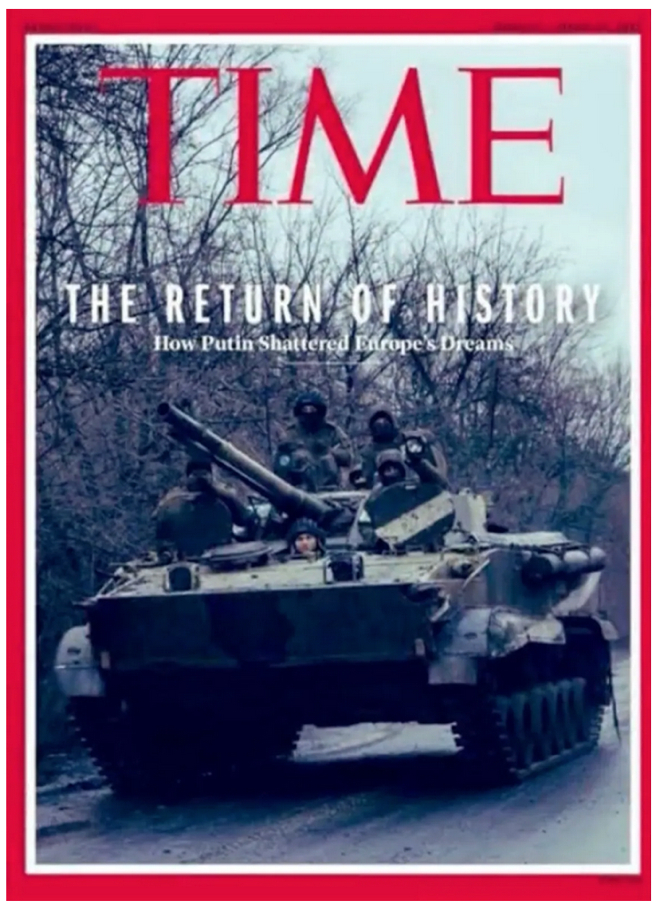 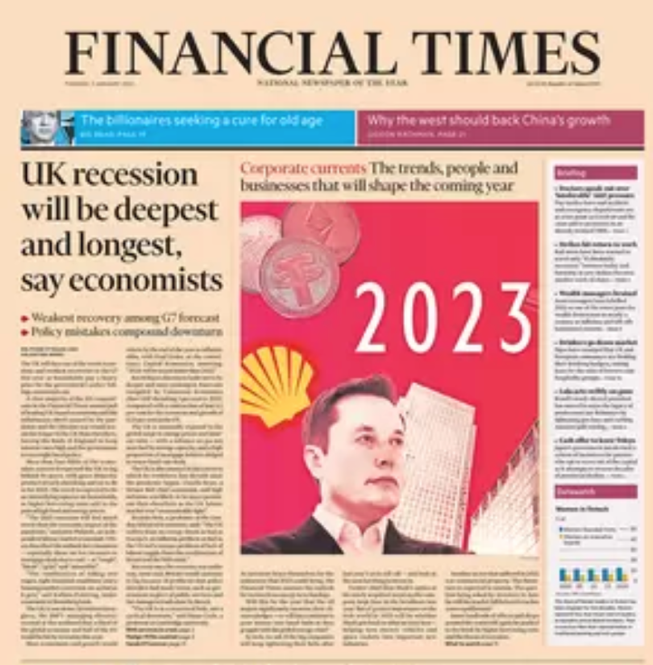 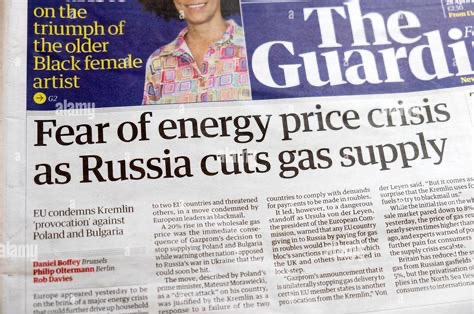 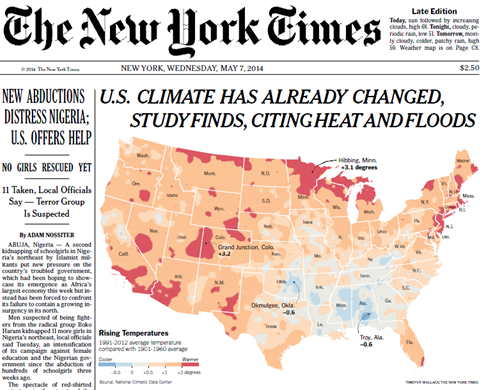 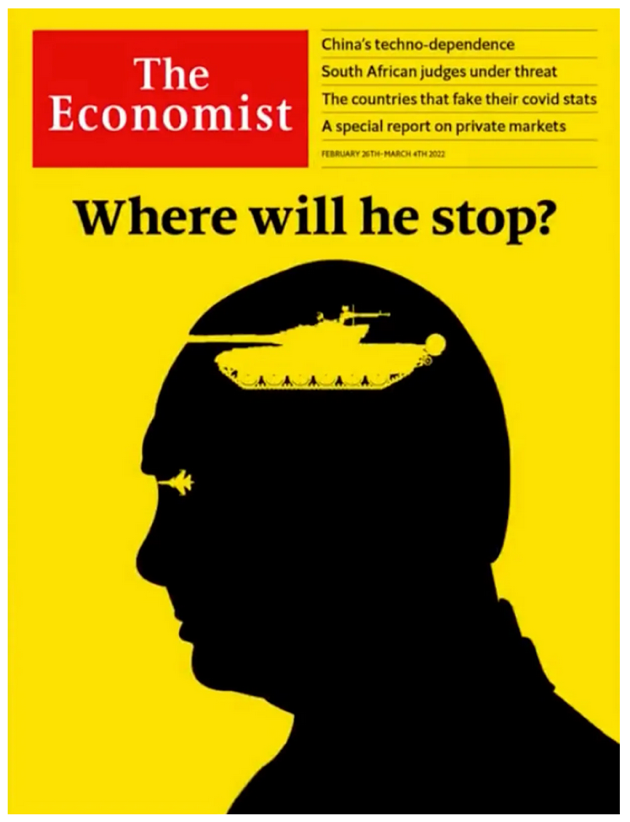 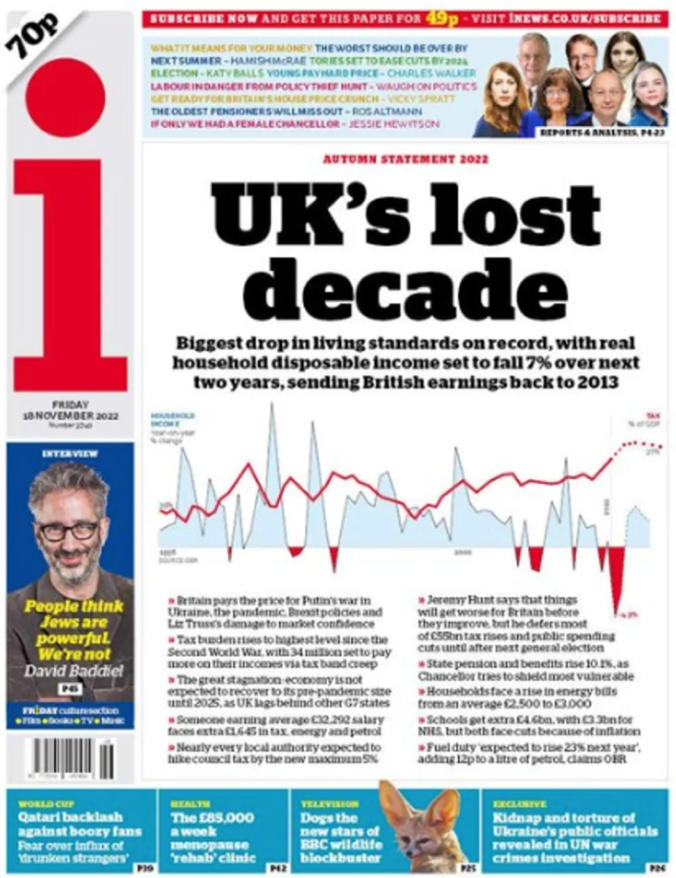 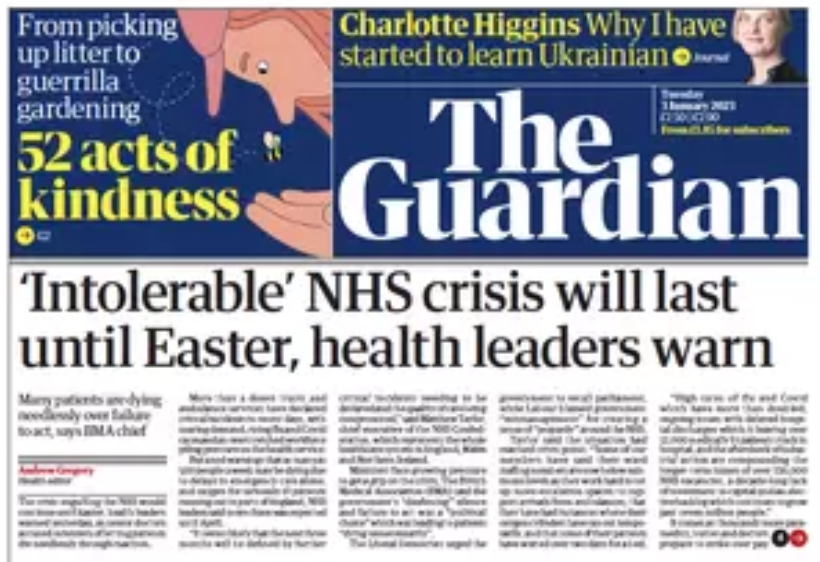 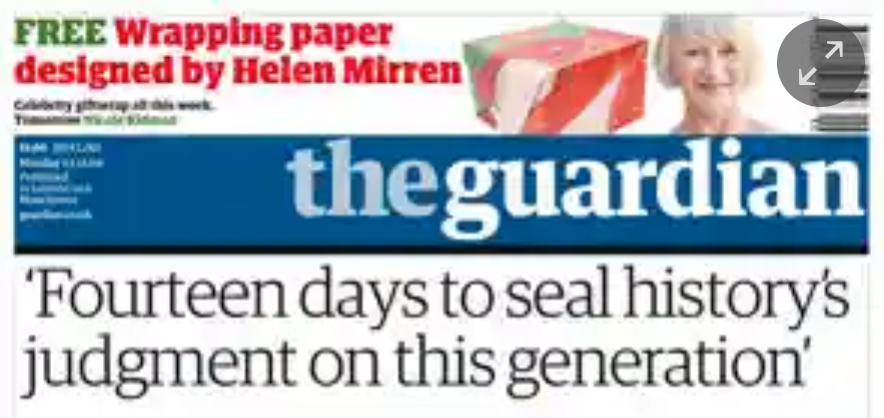 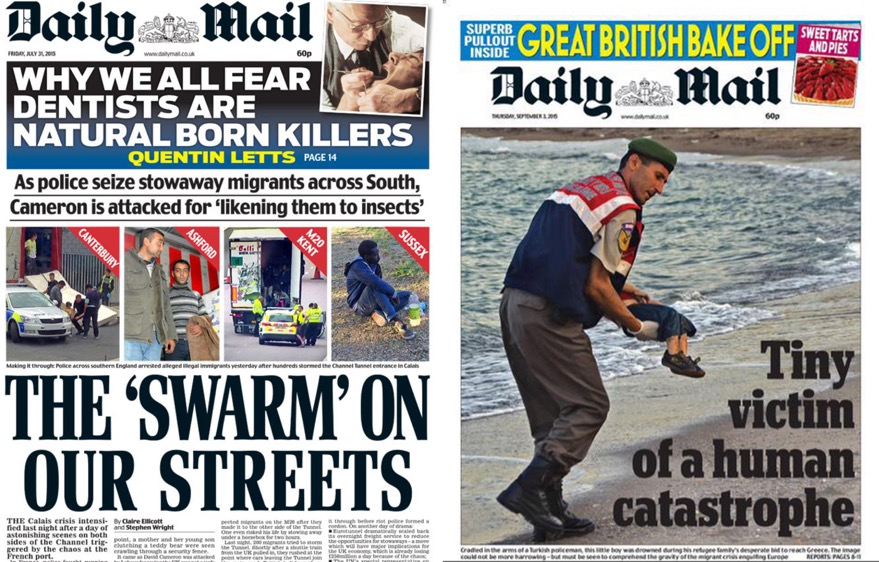 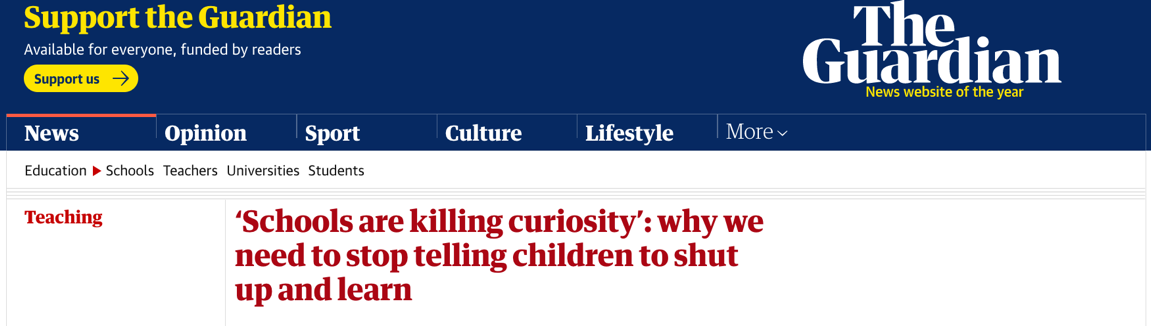 [Speaker Notes: https://www.theguardian.com/education/2020/jan/28/schools-killing-curiosity-learn]
Liberal Education, Inquiry and Research
Inquiry is a defining feature of a liberal education
Inquiry is an engaged learning stance …
Upon the rule of reason: “in order to learn you must desire to learn, and in so desiring not be satisfied with what you already incline to think” (Peirce, 1955, p. 54).
… leading to a dynamic learning process
The corollary: “Do not block the way [or process] of inquiry” (Peirce, 1955, p. 54).
Not all learning is an inquiry, but inquiry [as stance and process] encompasses all learning.
Research is integral to inquiry and aims at “generating evidence for [answering] the chosen/ given question through empirical investigations of various kinds and/ or from consulting relevant [and reliable] sources” (Wells, 2001, p. 191).
Research is not FOFO; i.e., finding information that serves no thoughtful purpose.
“What we’ve got wrong about knowledge & curriculum”
Q: Bearing all of that in mind, what advice would you give to teachers interested in applying your ideas about powerful knowledge to how they interpret their school’s curriculum?
[A: The curriculum is not just a body of knowledge; it’s a group of communities we must encourage our students to join.]
[A: powerful knowledge is just a signpost towards some very difficult questions that everyone needs to think hard about.]
A: I would remind them of a point [Russian psychologist] Lev Vygotsky made: that acquiring knowledge in school has to be the voluntary act of a learner. You can’t actually teach anybody anything; they have to learn it. You can help them, but they’ve got to have that desire to know. …
A: If you haven’t encouraged students to engage in the process of acquiring knowledge, which is a very difficult process, then all you get is memorisation and reproduction in tests. …
A: The current interest in the curriculum overlooks this point. It’s so concerned with saying, “Have we got the knowledge?” that it forgets to ask, “How is the knowledge being acquired?”
Young, M. (2022, September 21). What we’ve got wrong about knowledge & curriculum. (G. Duoblys, Interviewer) Tes Magazine.
A Sound Model of the Information-to-Knowledge Process
Towards a Fundamental Purpose
Knowledge-able students – students who are able to “extend their understanding in action…in ways that contribute to the common good and enrich their own individual lives” (Wells, 2001, pp. 190, 1). See Our [Blanchelande College] aims.
Why? Because school “is the one institution in our society that is inflicted on everybody, and what happens in school makes a difference – for good or ill” (Postman & Weingartner, 1971, p. 12).
Evidence so far suggests ill. “Our system of education turns young people out of the schools able to read, but for the most part unable to weigh evidence or to form an independent opinion. They are then assailed, throughout the rest of their lives, by statements designed to make them believe all sorts of absurd propositions.” (Russell, 1922)
However, “if we embrace dystopia, if we embrace doomerism, we lose hope as a platform for action in the present. In assuming that incremental change is hopeless against entropy, we either embrace the darkness or put our faith in panaceas, magic potions, grifters, charlatans, and superhero teams who will emerge from the shadows and fix everything. We become locked in a stasis and fail to do anything at all. In other words, the failure to reimagine education – and our fundamental relationship to the future – becomes a self-fulfilling prophecy.” (Covington & McNutt, 2022)
Start with the why
Why am I asking pupils to explore this question?
Why do pupils think they are exploring this question?
Who is their audience?
Why should anyone care?
Examples of scaffolding
Where are pupils going to go for information?
Michael Morpurgo’s website
www.request.org.uk
How are they going to choose what information is relevant?
You might like to think about: his childhood, how he became a writer, some of the books he has written…
You might want to find out about why people go to that place and what they might do there
How do they know how to organize and present what they find?
A leaflet, a poster, a fact sheet. What does that mean?
How do we know whether they have learnt anything?
Present your findings to the class…
Skills and content
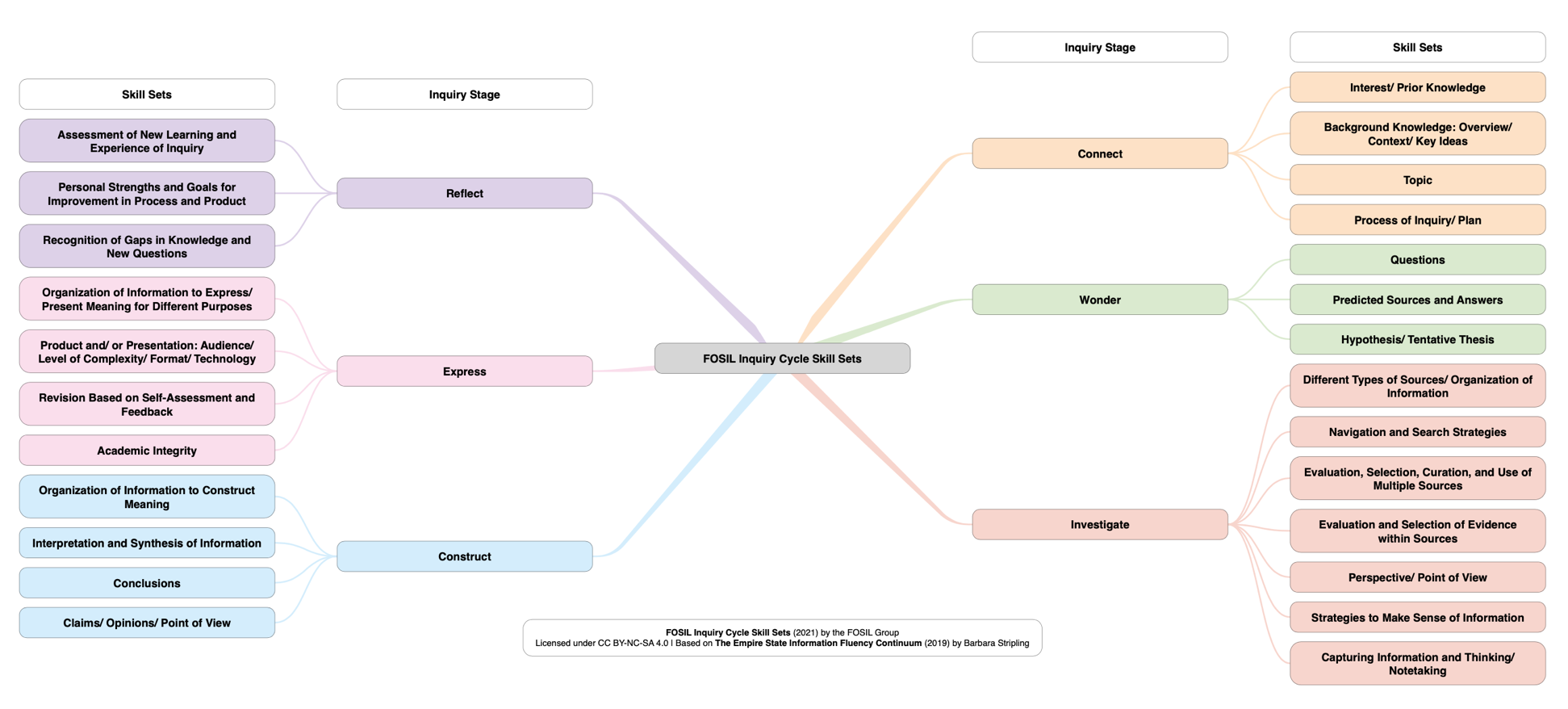 Skills and Content: Investigate > Perspective / Point of View
Begins to identify the effect of point of view on the information
Begins to analyze multiple points of view from multiple sources to determine similarities and differences
Year 6
With help, begins to examine why someone might have a different perspective
With help, begins to describe how a particular point of view can impact a nonfiction text
Year 5
Begins to understand that different points of view are presented in nonfiction and that nonfiction does not equate to “true” because some of the information may be opinion or stated from only one point of view
Year 4
Demonstrates understanding and respect for different points of view in fiction and explains some of the diverse perspectives presented
Identifies point of view by examining illustrations, text features, and opinion words in text
Recognizes different point of view of individuals and characters in a story
Year 3
Year 2
With help, identifies point of view by examining illustrations, text features, and opinion words in text
Begins to recognize different points of view of characters in a story
Year 1
Recognizes that people have different backgrounds, families, homes, and needs
Recognizes that different  people may believe  different things
Reception
Recognizes that people are different
Skills and Content: Construct b > Interpretation and Synthesis of Information
Year 6
Begins to actively listen to and restate others’ ideas and contributes own ideas
With help, analyzes and compares multiple accounts of information on the same topic and notes similarities and differences in point of view and accuracy
Determines what main ideas and opinions discovered through research are credibly supported by the evidence
Makes inferences with guidance
Year 5
Identifies facts, details, and inferences that support main ideas
Notes similarities and differences in information from two different sources
States the main idea with some supporting details
Year 4
Year 3
Uses information gathered from discussions, read alouds, diverse texts, illustrations, and experiences to state the main idea and supporting details that were learned
Year 2
Uses information gathered from discussions, read alouds, diverse texts, illustrations, and experiences to identify main idea and supporting details
Year 1
Begins to use information gathered from discussions, read alouds, diverse texts, illustrations, and experiences to identify main idea and supporting details
Reception
With help, verbalizes the “big idea” that a book is about
Skills and Content: Express d > Academic Integrity
Provides a bibliography of all sources used according to model provided by teacher
Year 6
Provides a bibliography of all sources used with author, title, and date of publication
Year 5
Provides a simple author/title bibliography of sources used
Year 4
Makes a list of the source(s) used with title and author
Year 3
With help, makes a list of the source(s) used with title and author
Year 2
Recognizes the difference between own ideas and ideas of others
Year 1
Reception
Recognizes the difference between own drawing or creation and someone else’s drawing or creation
[Speaker Notes: “Scientific method [which is the most common model of the inquiry process]  is the only authentic means at our command for getting at the significance of our everyday experiences of the world in which we live” ( Dewey, 1938, p. 88).

{Britannica: "When faced with a problem, said Dewey, a person must logically examine the options open to him to find the best solution supported by the facts. This method of inquiry and testing should be applied to moral and social questions, as well as to technological and scientific ones." https://school.eb.co.uk/levels/intermediate/article/John-Dewey/273976}]
Setting (and scaffolding) appropriate research tasks
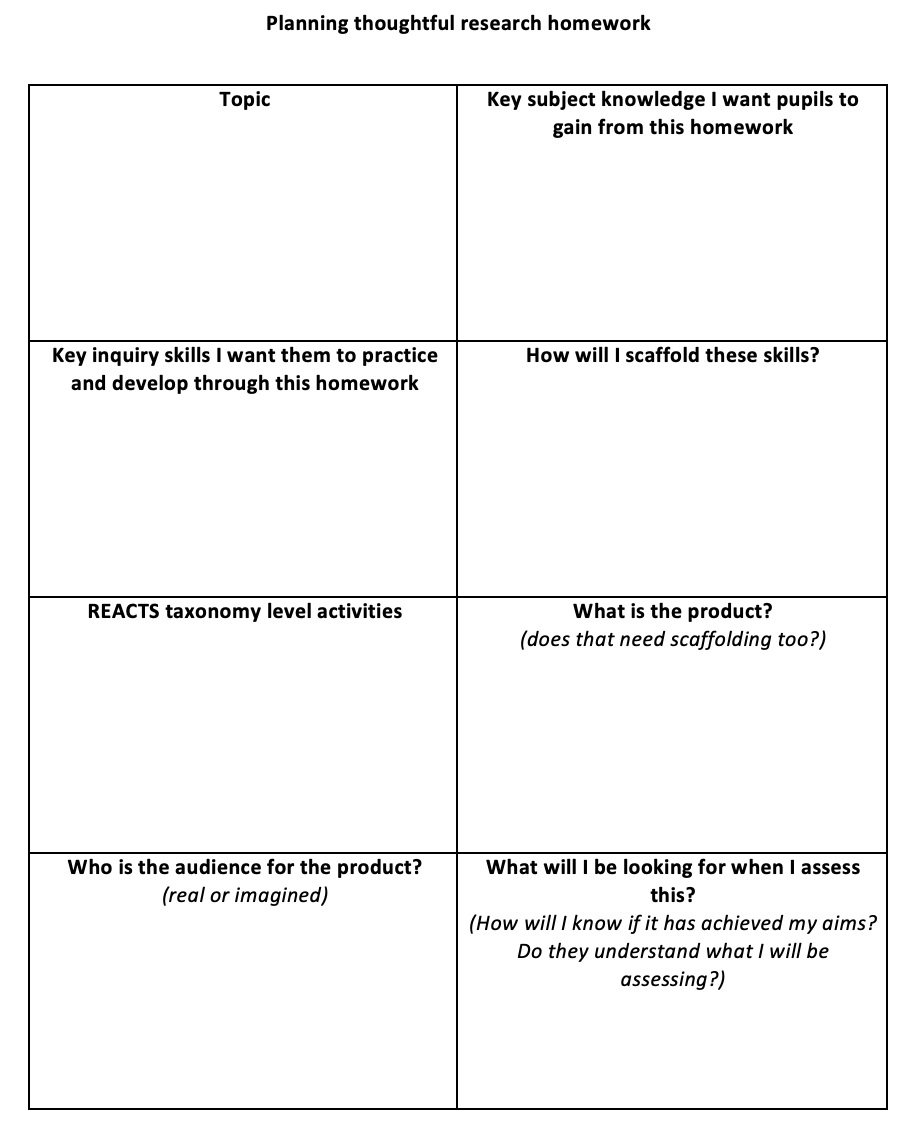 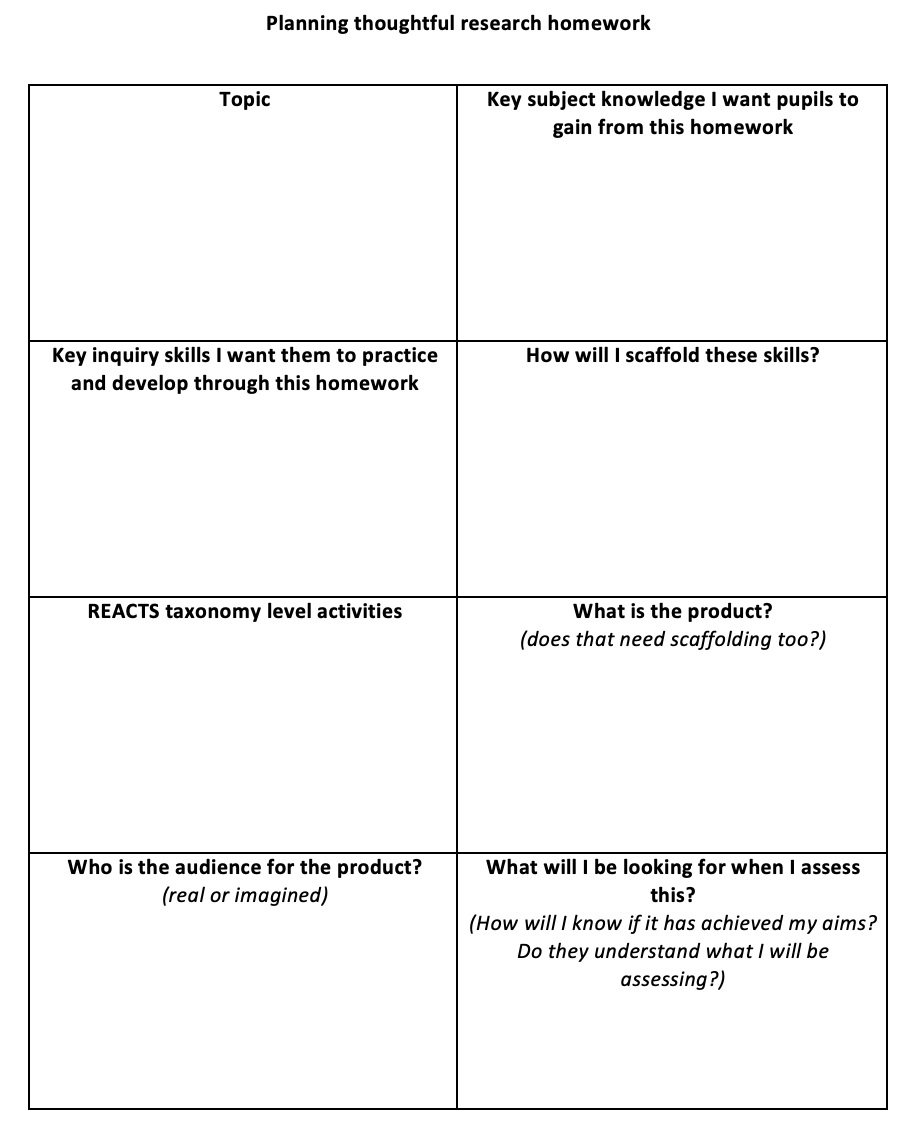 Setting (and scaffolding) appropriate research tasks
Where to find supporting resources
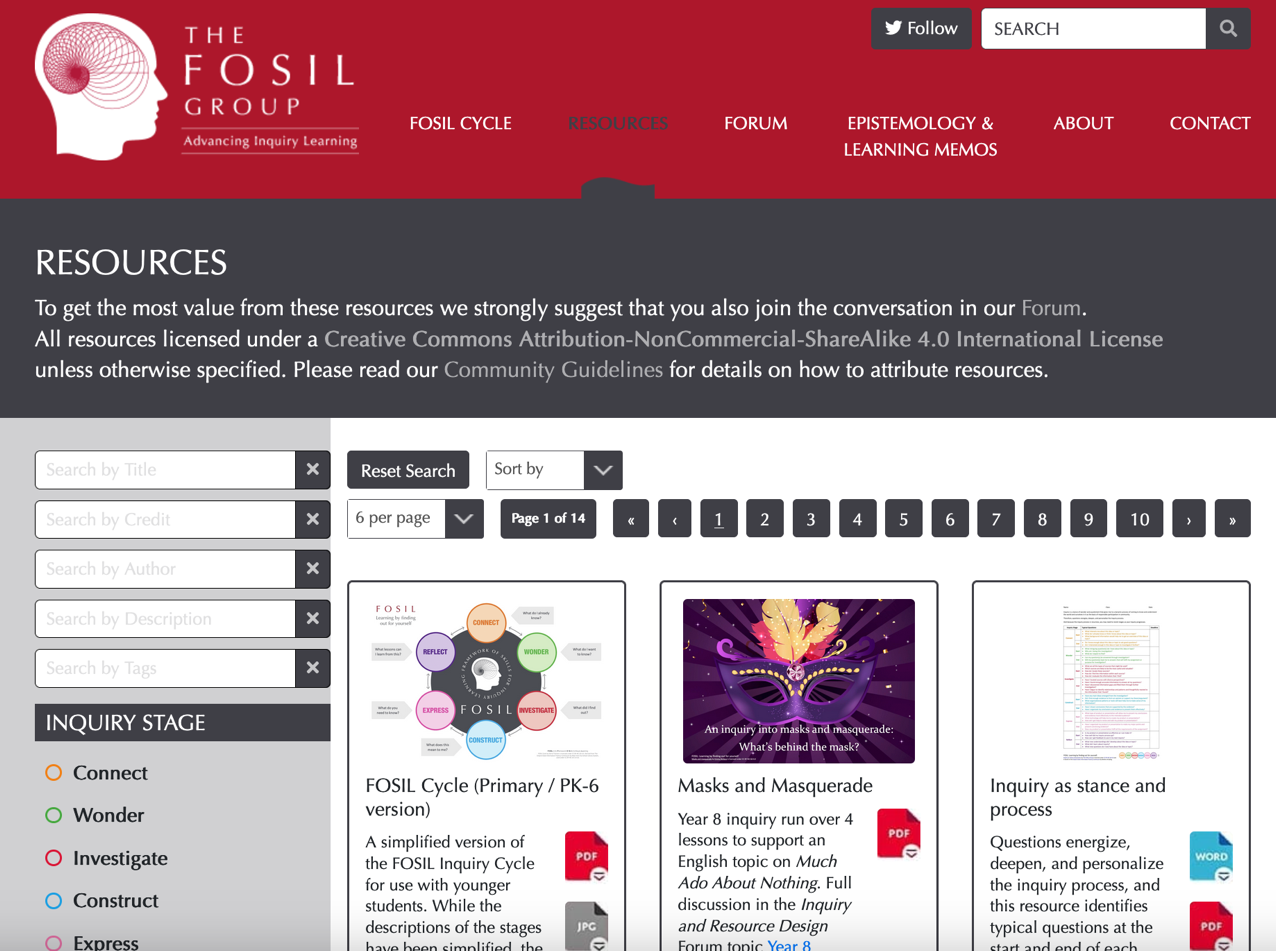 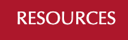 https://fosil.org.uk/resources/
Where to find supporting resources
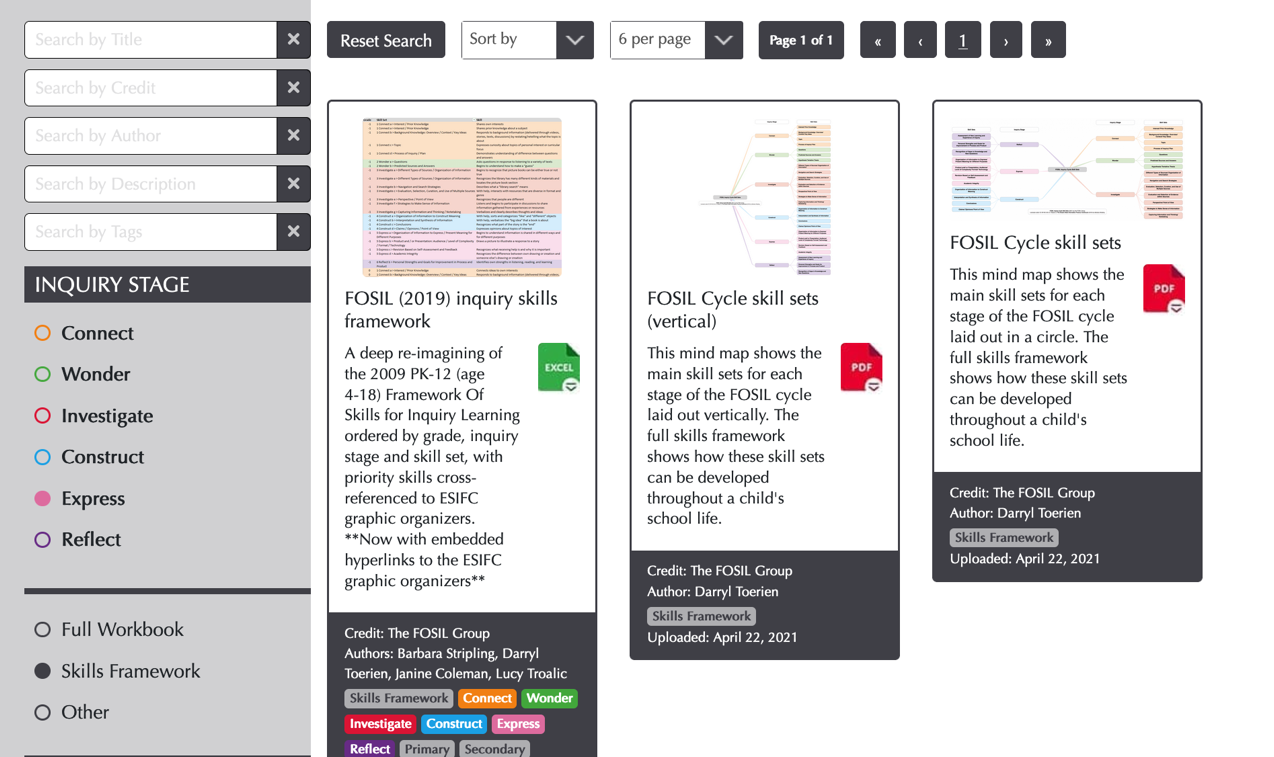 Where to find supporting resources
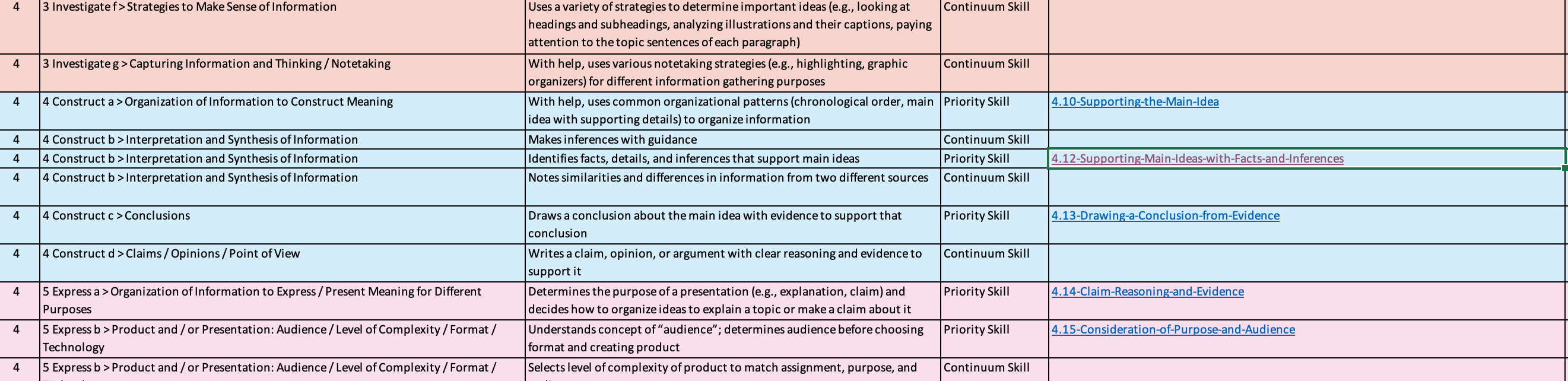 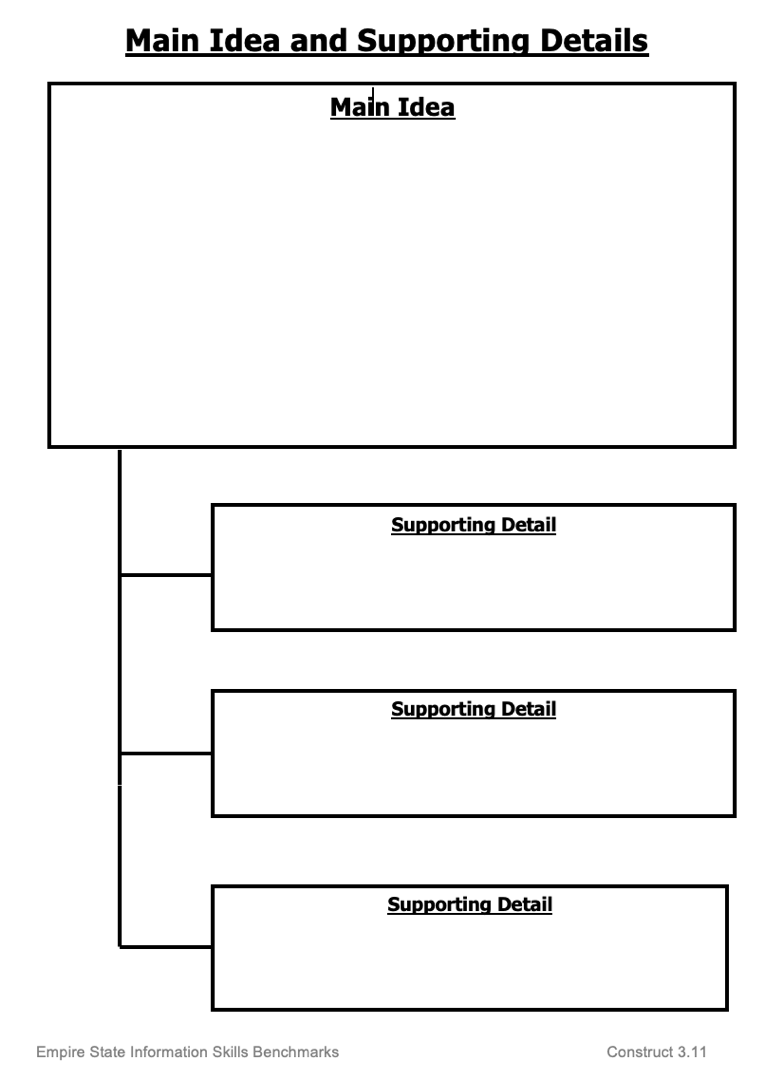 Where to find supporting resources
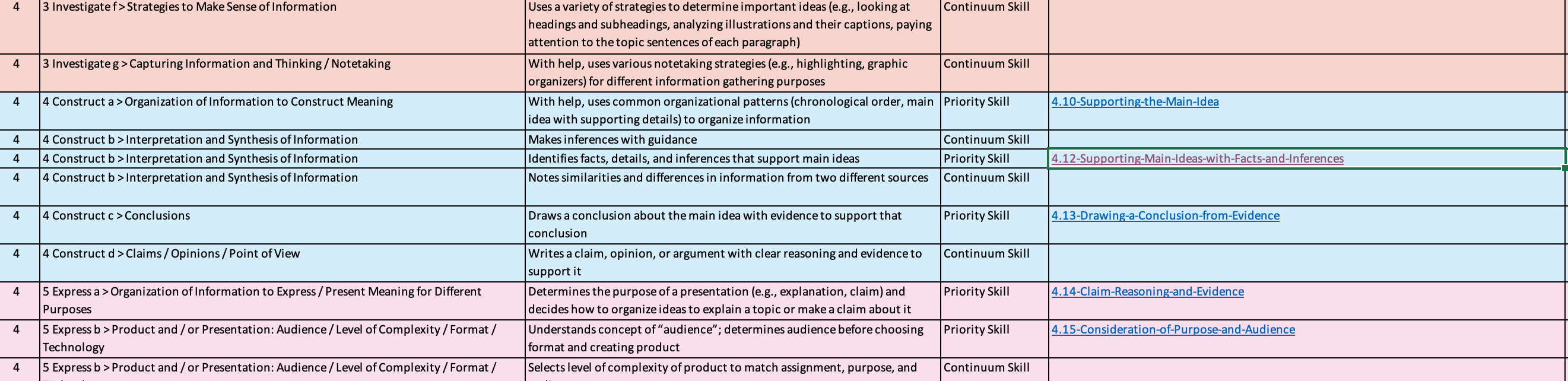 Why? Because school “is the one institution in our society that is inflicted on everybody, and what happens in school makes a difference – for good or ill” (Postman & Weingartner, 1971, p. 12).
References
Covington, N., & McNutt, C. (2022, December 1). fighting back against the future. Retrieved from Human Restoration Project: https://www.humanrestorationproject.org/writing/fighting-back-against-the-future
Peirce, C. S. (1955). The Scientific Attitude and Fallibilism. In J. Buchler (Ed.), Philosophical Writings of Peirce (pp. 42-59). New York, NY: Dover Publications.
Postman, N., & Weingartner, C. (1971). Teaching as a Subversive Activity. Harmondsworth: Penguin Books.
Russell, B. (1922). Free Thought and Official Propaganda. Retrieved from Project Gutenberg: https://www.gutenberg.org/files/44932/44932-h/44932-h.htm
Wells, G. (2001). The Case for Dialogic Inquiry. In G. Wells (Ed.), Action, Talk, & Text: Learning and Teaching Through Inquiry (pp. 171-194). New York, NY: Teachers College Press.
Young, M. (2022, September 21). What we’ve got wrong about knowledge & curriculum. (G. Duoblys, Interviewer) Tes Magazine.